What Makes “Good” Questions?
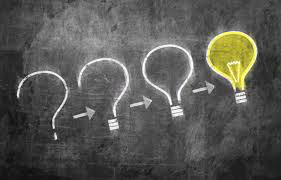 Simple Questions
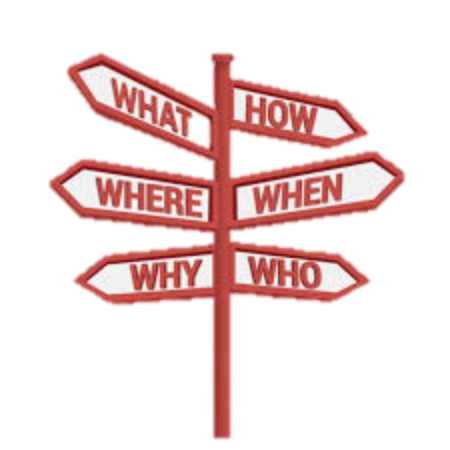 Recall / Re state facts
Ask for definitions
Can be answered with a single source
Yes or No answers
One possible answer
Ex: What type of wave does a remote control use?
What about Complex Qs?
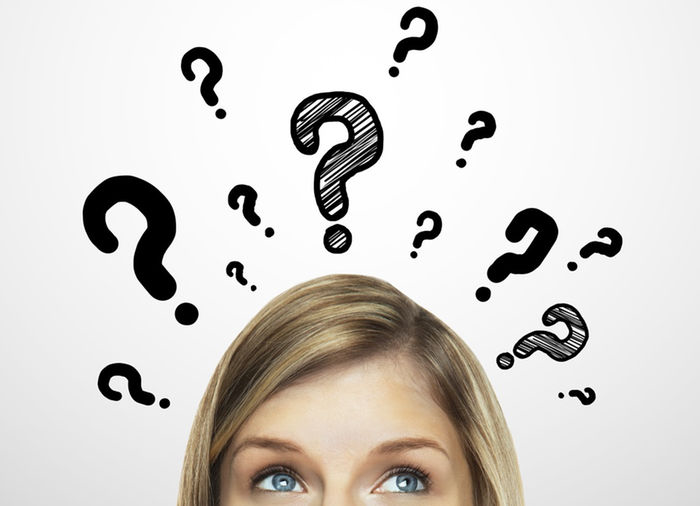 Complex Questions
Explore relationships
Apply info to a new or different situation
Require multiple sources /investigation
Put ideas together
Multiple answers possible / can incorporate different perspectives 
Lead to more/new Qs!
Choose 1 Question to “complexify”
Can you add layers or depth  or expand one question to develop it from simple to complex?
Can you classify these questions as simple or complex?
How does an MRI machine work?
Do humans and insects detect the same range of visible light?
What type of waves do wifi use?
What is the most useful type of electromagnetic radiation in terms of human technology?
 How has the use of satellites changed in the past ten years?
How does ultraviolet light compare to heat and ant biotics in killing bacteria?
What kind of information about a shopping centre could be revealed by examining the house using infrared photography?
Why are X-rays dangerous?
How do different animals rely on different types of electromagnetic radiation?
Let’s Generate Some Simple Qs!
Simple Qs about Electromagnetic Radiation
Complex Qs about Electromagnetic Radiation
This takes time and brain power! 
Work together as team to generate one or more interesting complex Q.
We will share out and record the class’s complex Qs here in abot 10 mins..
Your Mission
Use the time provided to begin researching 1 complex q of your choice
Make this complex Q the centre of a brainstorm as you research branch off with your ideas and notes
Be sure to add new Qs as they arise!
Hand in your research at end of clss.
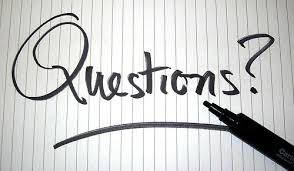 Recall of Last ClassSimple vs. Complex Qs
Simple Qs:
Recall facts
Re-state information
Give definitions
Can be answered with a single source
Yes or No answers
One possible answer
Complex Qs:
Explore relationships
Apply information to a new or different situation
Require multiple sources
Require an investigation and assembly of ideas
Multiple answers & different perspectives  can be possible
Lead to more/new Qs
Check List for Your Mind Map
Have you…
 Organized your info…headings, sub-headings  & links spreading out from the central idea?
Added examples…. & brief descriptions?
Added visuals with some colour …& brief explanations using vocab
Created both Simple AND at least 1 Complex Q?
Attempted to answer 3-5 Simple Qs & at least 1 Complex Q?